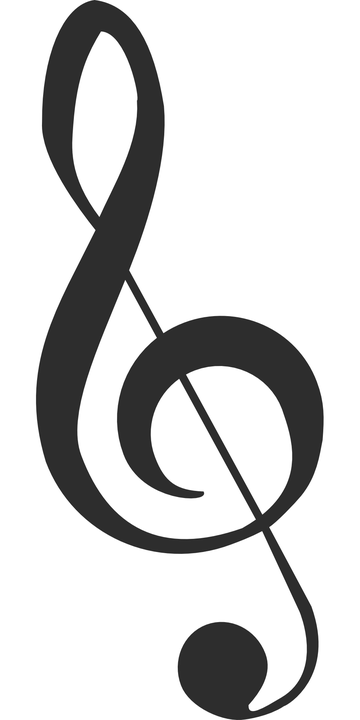 Wariacje
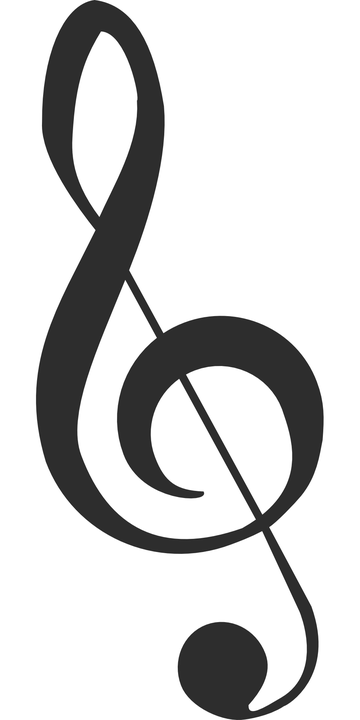 Wariacje-co to?
Wariacje– samodzielna forma muzyczna lub część większego utworu instrumentalnego: sonaty, symfonii, koncertu o dość swobodnej budowie. Istotą tej formy są zmiany, jakim podlega temat lub jego motywy. Liczba i rodzaj wariacji zależy od inwencji kompozytora, waha się od kilku do kilkunastu. Temat może być własny, zaczerpnięty z dzieła innego kompozytora lub oparty na motywach z muzyki ludowej.
Znane utwory w których zastosowano wariacje
Johann Sebastian Bach – Wariacje Goldbergowskie
Ludwig van Beethoven – 33 wariacje C-dur na temat Diabellego
Wolfgang Amadeusz Mozart – 12 wariacji C-dur nt. Ah vous dirai-je, Maman
Johann Sebastian Bach – Wariacje Goldbergowskie
Ludwig van Beethoven – 33 wariacje C-dur na temat Diabellego
Wolfgang Amadeusz Mozart – 12 wariacji C-dur nt. Ah vous dirai-je, Maman
Na czym dokładnie polega wariacja
Ogólnie można powiedzieć że jest to „Przeróbka’’ muzyczna. Dokładniej są to zmiany w  dynamice, tempie i w fakturze instrumentalnej.
Forma wariacji muzycznej polega też na przetworzeniu tematu.
Temat - to główny,  motyw w danym utworze, który się powtarza, jest charakterystyczny dla tego utworu.
Podsumowanie
Wariacja to jest jednym słowem przerobienie tematu , który jest w prostym znaczeniu pierwszą częścią utworu.
Dziękuje za uwagę
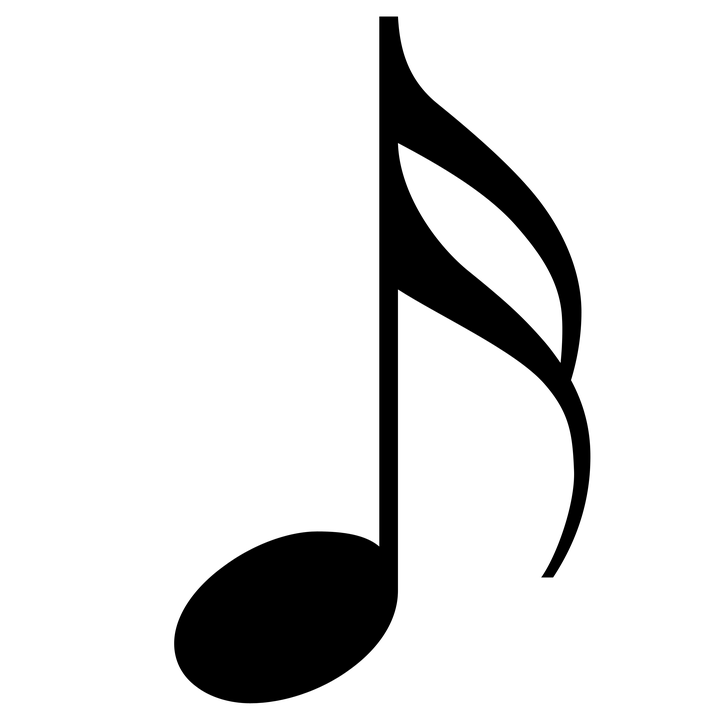 Wykonał: Dominik Maciaś & Konrad Maciaś